11.5) Solving geometric problems
Your turn
Worked example
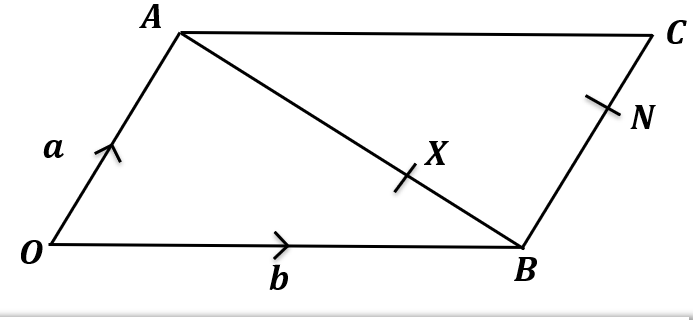 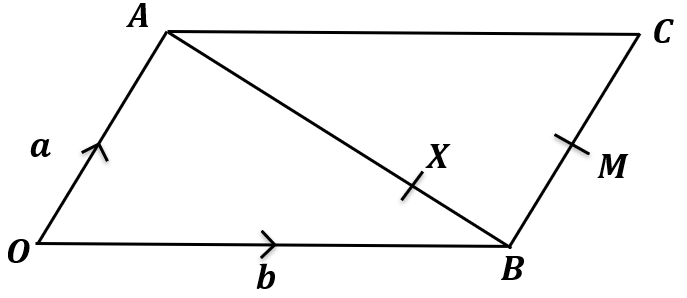 Shown
Your turn
Worked example